Зашто изолација?
школски психолог-Снежана Рафаиловић
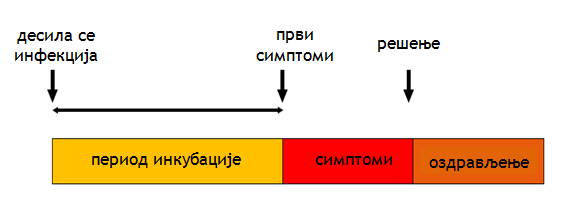 Период инкубације
   је време од инфицираности до појаве првих клиничких симптома (показатеља) болести.
Период инкубације
Карактеристичан за сваку болест.

Варира 
   (средњи, минимални и максимални периоди инкубације).

Расподела је обично логнормална (унимодална са дугом узлазном линијом).

Дужина трајања утиче на тежину инфекције.
б
р
о
ј

с
л
у
ч
а
ј
е
в
а
време
Како се зна који је период инкубације за COVID-19?


Директним посматрањем особа за које се знао тачан датум изложености инфекцији. 

Време појаве симптома код путника + модели сличних преноса (као код SARS-a)

У просеку шести дан, у опсегу од 2-14. дана.
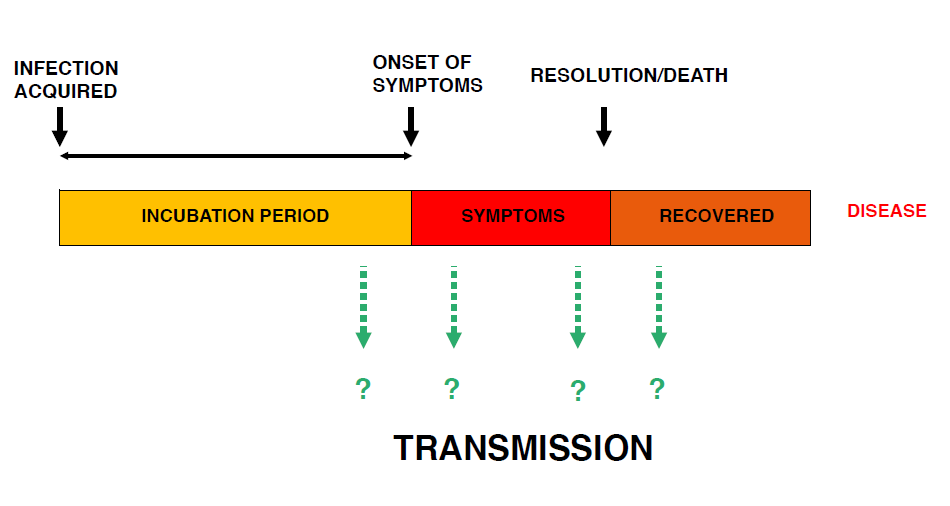 изложеност вирусу-инфицираност
први
симптоми
исход/смрт
симптоми
болест
период инкубације
оздрављење
ПРЕНОС-ТРАНСМИСИЈА
МАКСИМАЛАН ПЕРИОД ИНКУБАЦИЈЕ ОДРЕЂУЈЕ МАКСИМАЛНО ВРЕМЕ ЗА КАРАНТИН НАКОН ИЗЛОЖЕНОСТИ ВИРУСУ.


Пренос се може догодити и пре појаве првих симптома.
НЕ МОЖЕ се ослонити на скрининг особа са симптомома да би се  откриле особе које могу пренети вирус.
 Карантином морају бити укључене особе са симптомима као и  асимптоматске особе које су биле изложене.
Да би се спречио пренос болести COVID-19 и на тај начин зауставило њено даље ширење

 неопходно је да особа која је била изложена
 вирусу (SARS-COV-2)  буде 14-28 дана у изолацији.